Global Prehistory30,000-500 BCE
Apollo 11 Stones
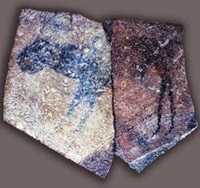 Setting: Namibia
Medium: Charcoal on Stone
Great Hall of the Bulls
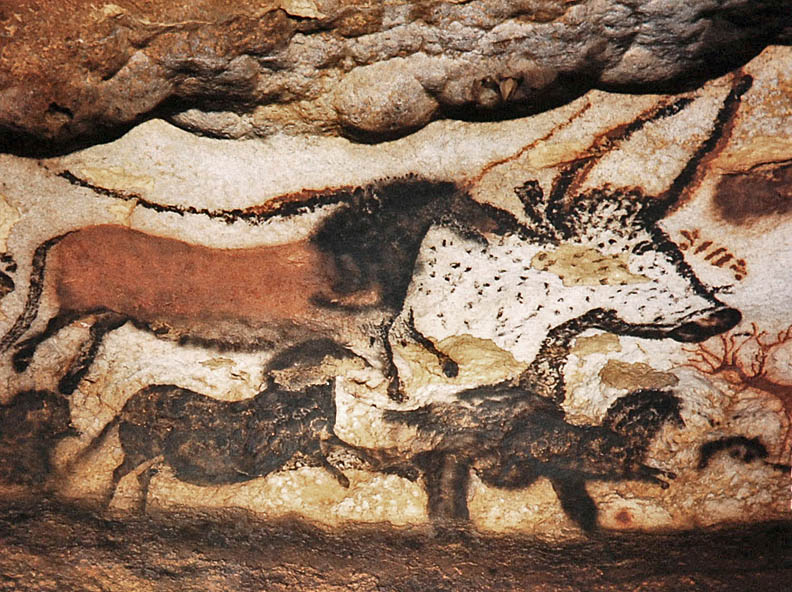 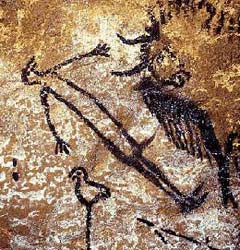 Setting: Lascaux, France
Medium: Rock painting
Camelid sacrum in the shape of a canine
Setting: Tequixquiac, central Mexico
Medium: Bone
Running horned woman
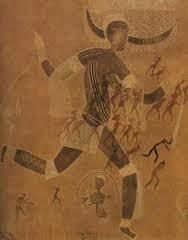 Setting: Tassili n’Ajjer, Algeria
Medium: Pigment on rock
Bushel with ibex motifs
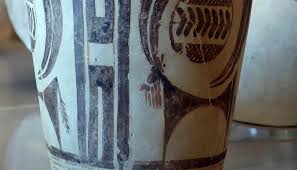 Setting: Susa, Iran
Medium: Painted terra cotta
Anthropomorphic stele
Setting: Arabian Peninsula
Medium: Sandstone
Jade cong
Setting: Liangzhu, China
Medium: Carved jade
Stonehenge
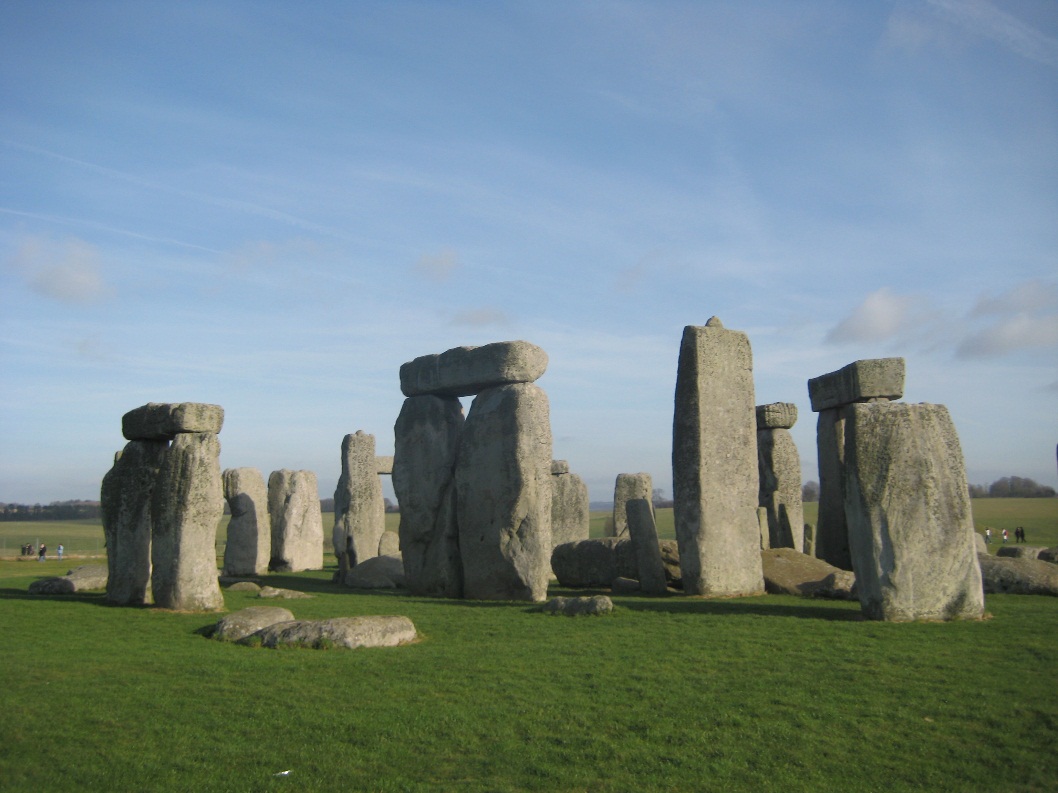 Setting: Wiltshire, UK
Medium: Sandstone
The Ambum Stone
Setting; Ambum Valley, Enga Province, Papua New Guinea
Medium: Greywacke
Tlatilco female figurine
Setting: Central Mexico
Medium: Ceramic
Terra cotta fragment
Setting: Soloman Islands, Reef Islands
Medium: Terra cotta